A Deep Dive into Coaching and Communication
Texas Instruments Coaches Professional Development
July 11, 2015
Mike Murphy, Ed.D.
mmurphy170@gmail.com
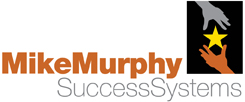 Characteristics of Effective Coaches:
Self-Assessment (answer ONE ONLY):
Where are you strongest?
Still trying to develop?
Which characteristic do your principals value the most?   The least? Know the least about?
How do these five characteristics work together?
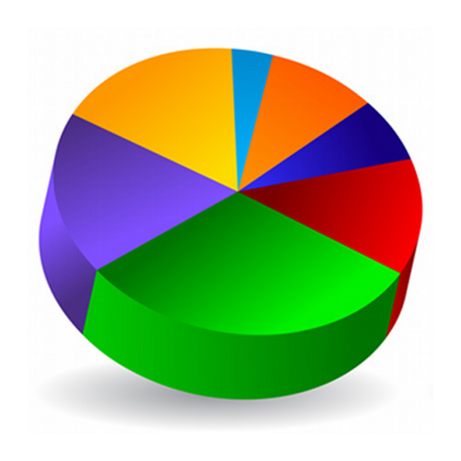 Coaching Roles:
Resource provider
Data coach
Instructional specialist
Curriculum specialist
Classroom supporter
Professional learning facilitator
Mentor
%
#3: Matching Expectations with the Gradual Release of Responsibility
Because we feel an urgency, we often move people TOO QUICKLY from “learning about it” to “doing it independently”.
CONSULT
COACH
5
Pearson and Gallagher, 1983, Wilhelm, 2001, Duke and Pearson, 2002